Bilan pédagogique 2015ASSOCIATION FAMILLES RURALES YSSINGEAUX
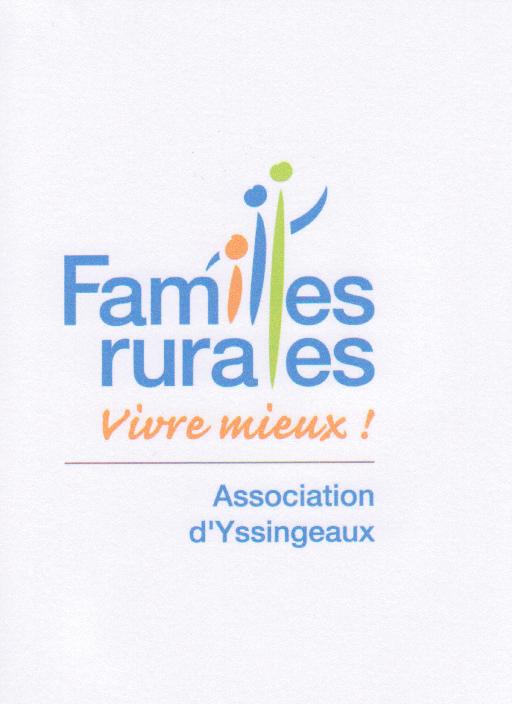 Accueil de loisirs extrascolaire
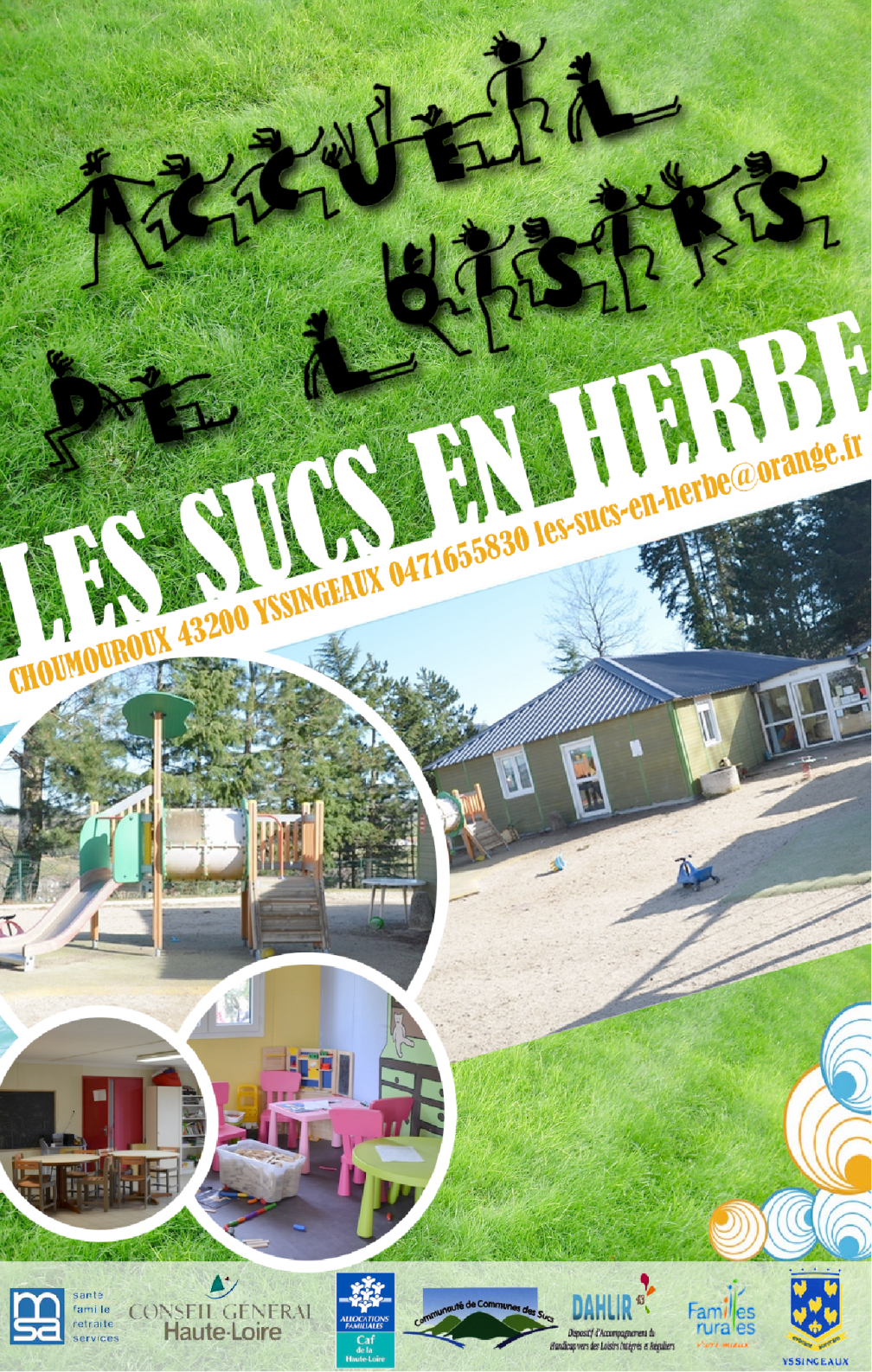 L’extrascolaire en chiffre, c’est :
4098 journées enfants
40492 heures de présences réelles
359 enfants différents accueillis
235 familles
103 enfants en moyenne par jour en juillet
55 enfants en moyenne par jour d’ouverture (98 jours d’ouverture en 2015)
Quelques projets réalisés
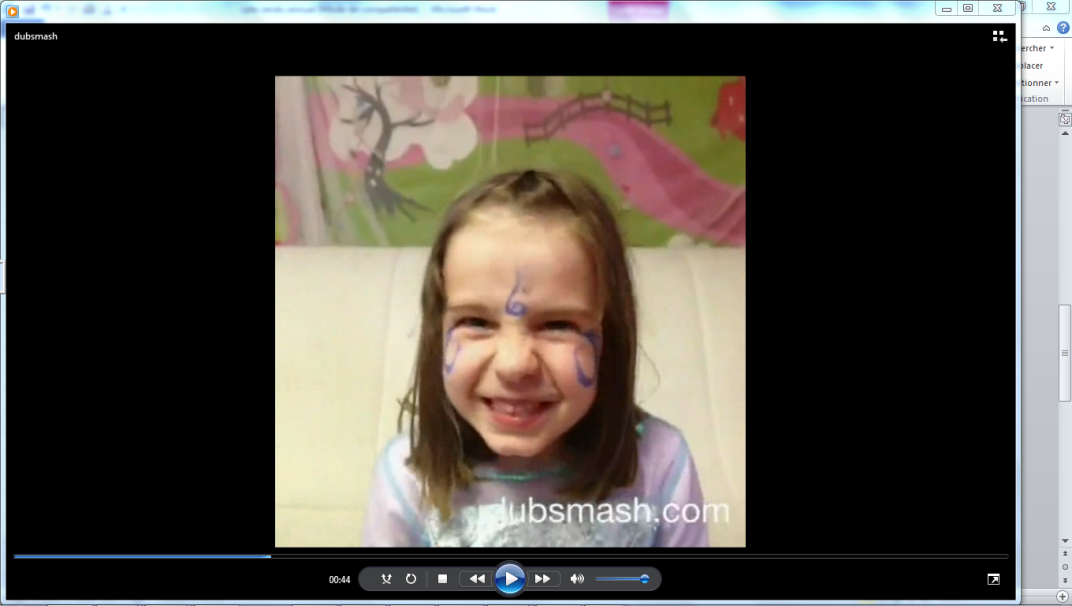 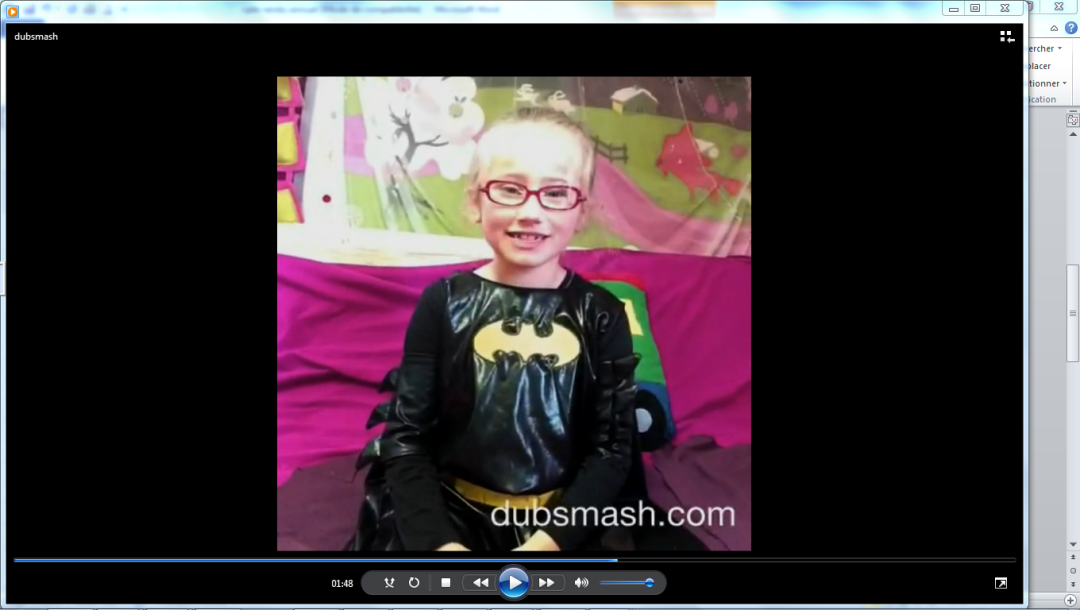 «  DUBSMAH », hiver 2015
Fête du jeu 2015 : Création de jeux en bois géant
Projet territoire sept/déc 2015
Redécouverte du patrimoine yssingelais, d’hier à aujourd’hui + carnet de voyage
Dans les deux projets, Séances intergénérationnelles avec les résidents de l’EPHAD
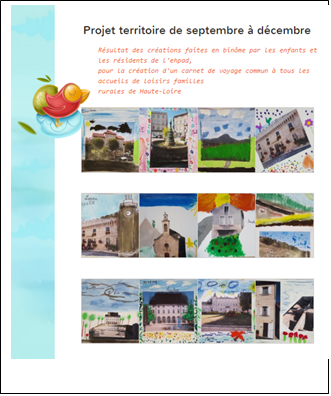 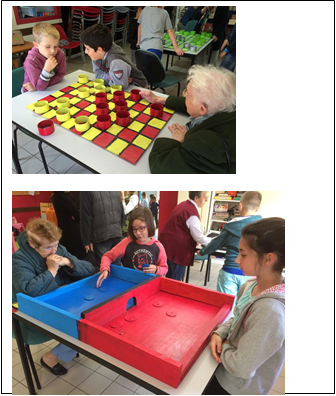 Nettoyage de la forêt! Été 2015
Soirée halloween…octobre 2015!
Soirée halloween…octobre 2015!
Quelques exemples de sorties
Après midi avec « cékankonjou » printemps 2015
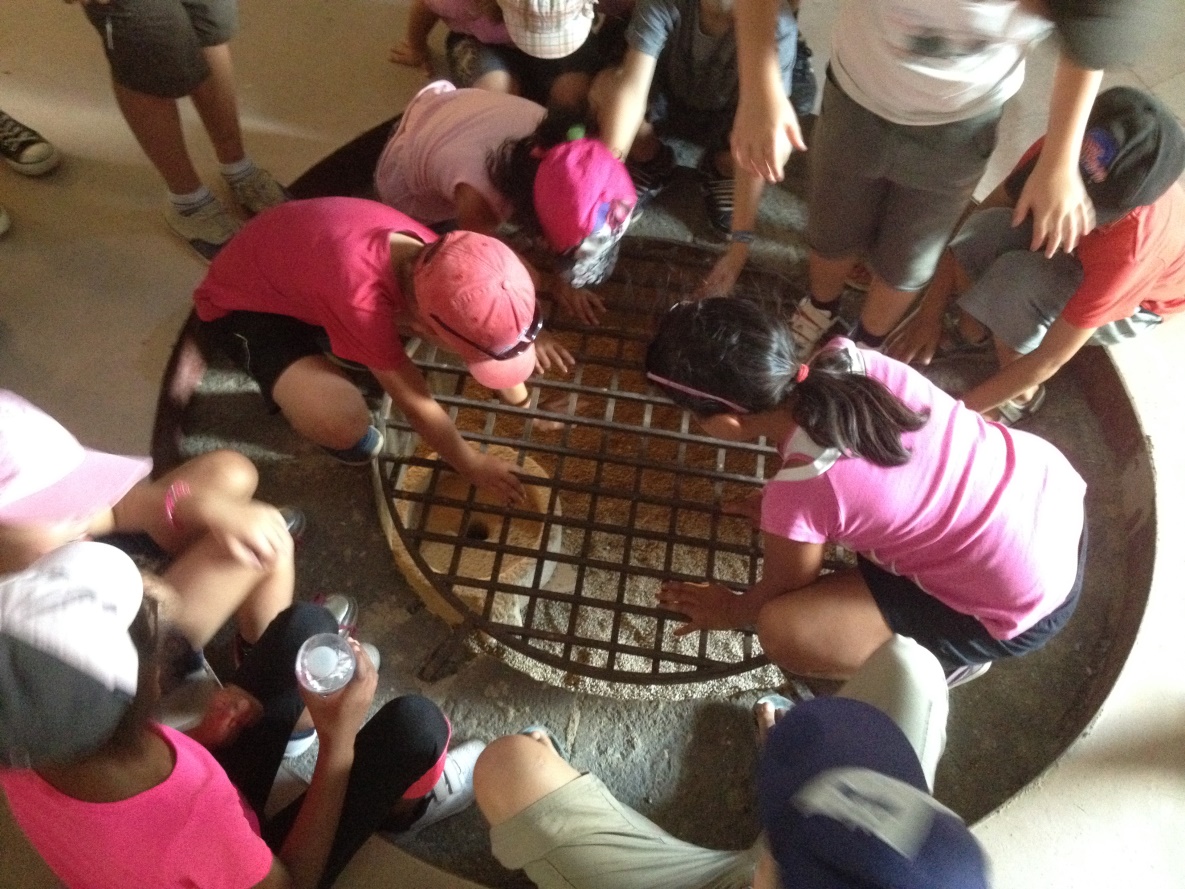 Forteresse de polignac, été 2015
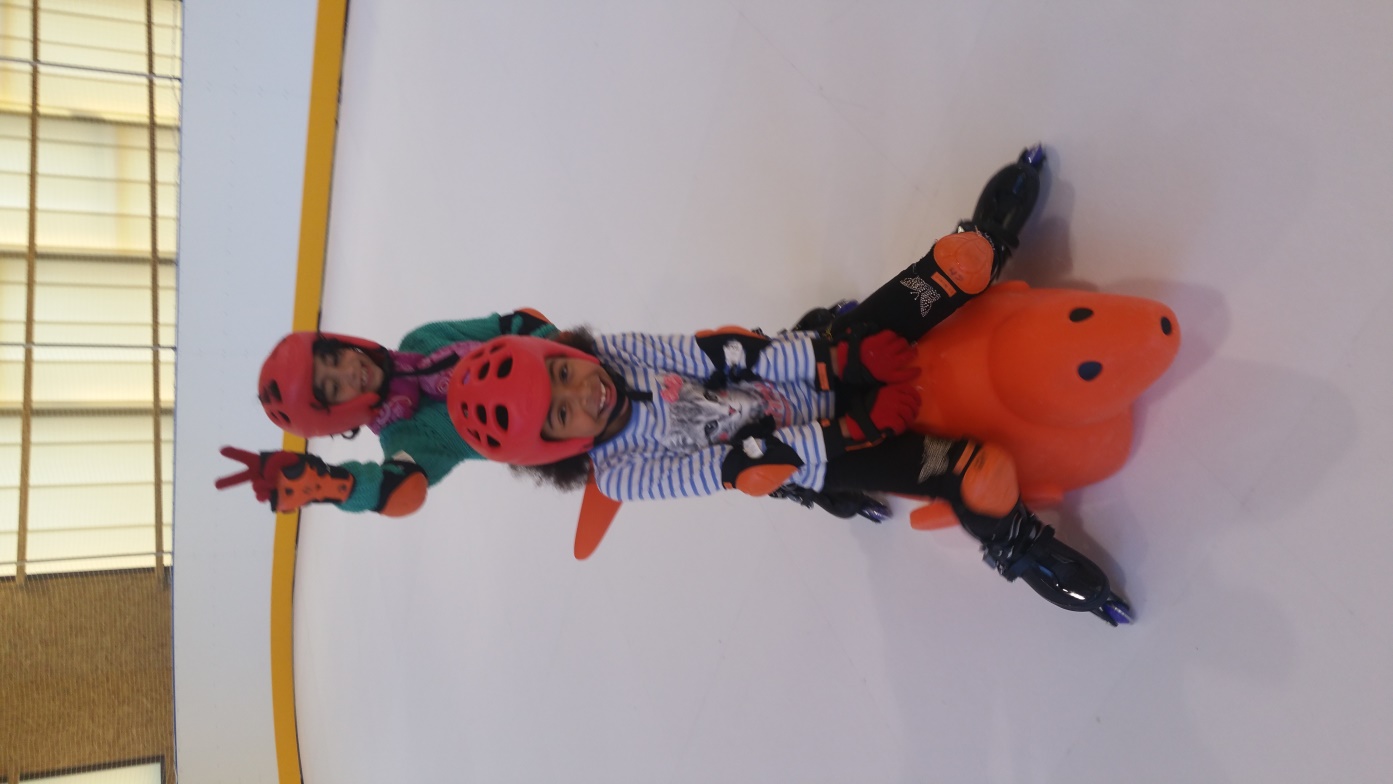 Sortie patinoire toussaint 2015
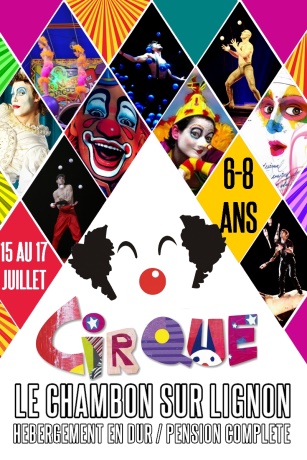 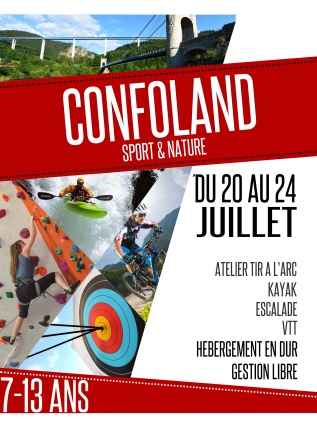 Les 
séjours!
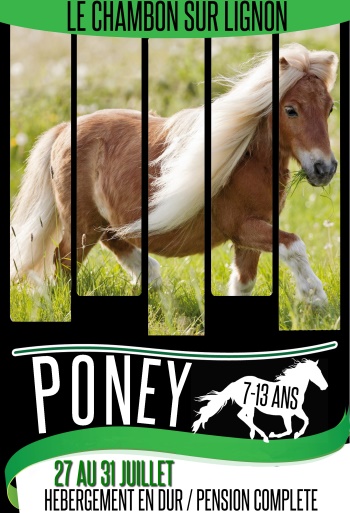 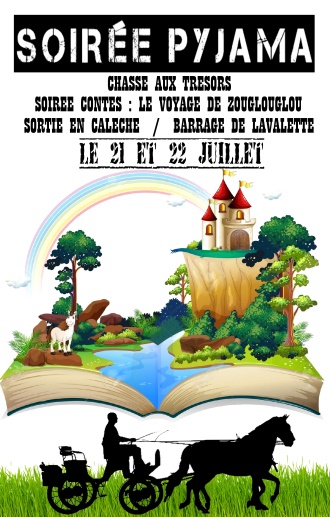 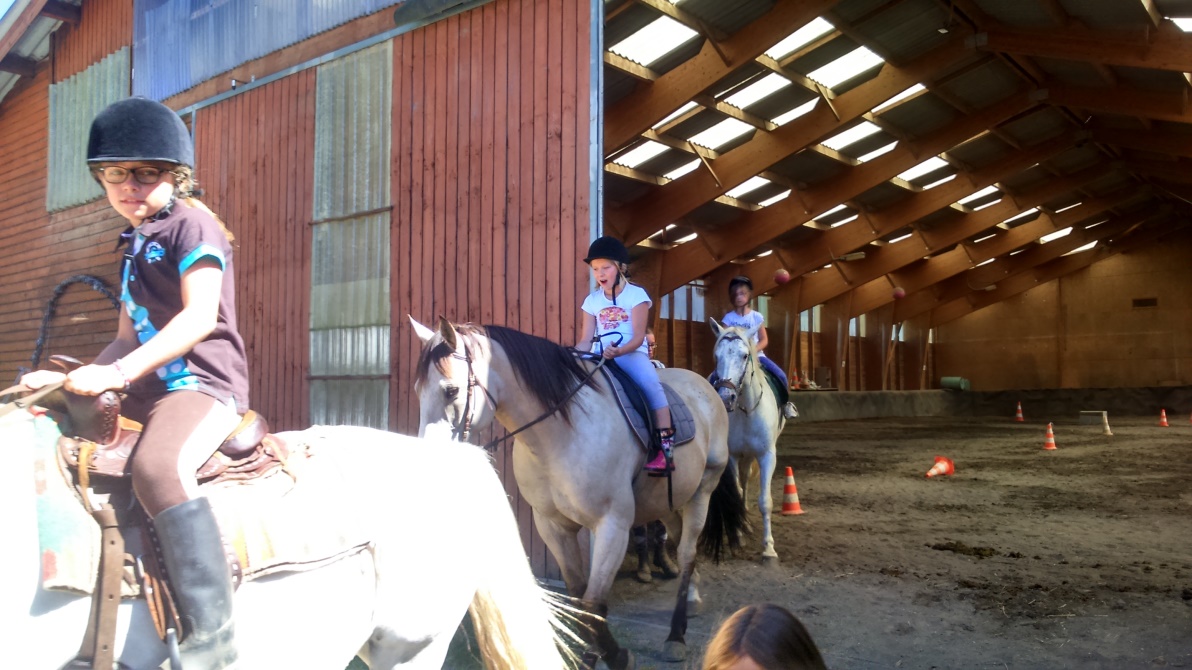 94 enfants
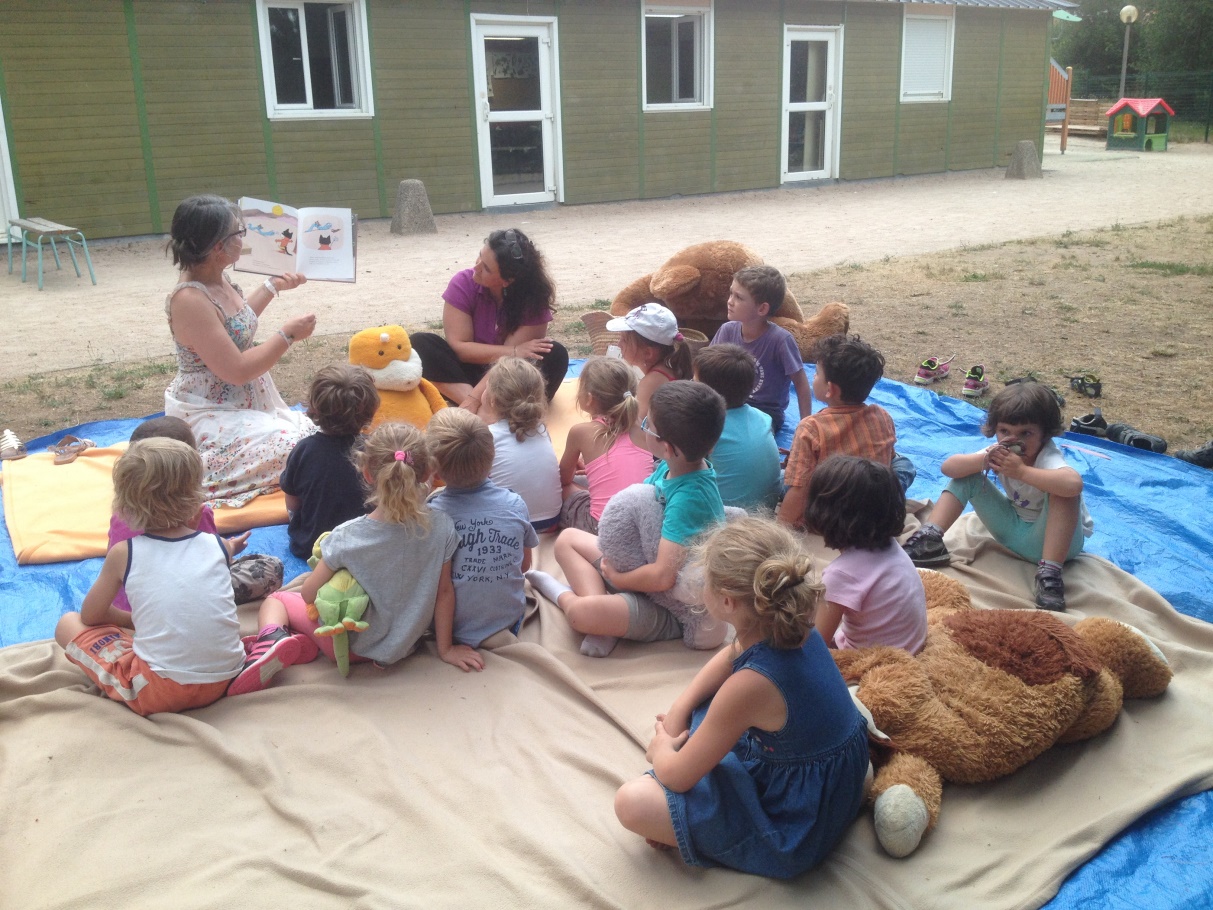 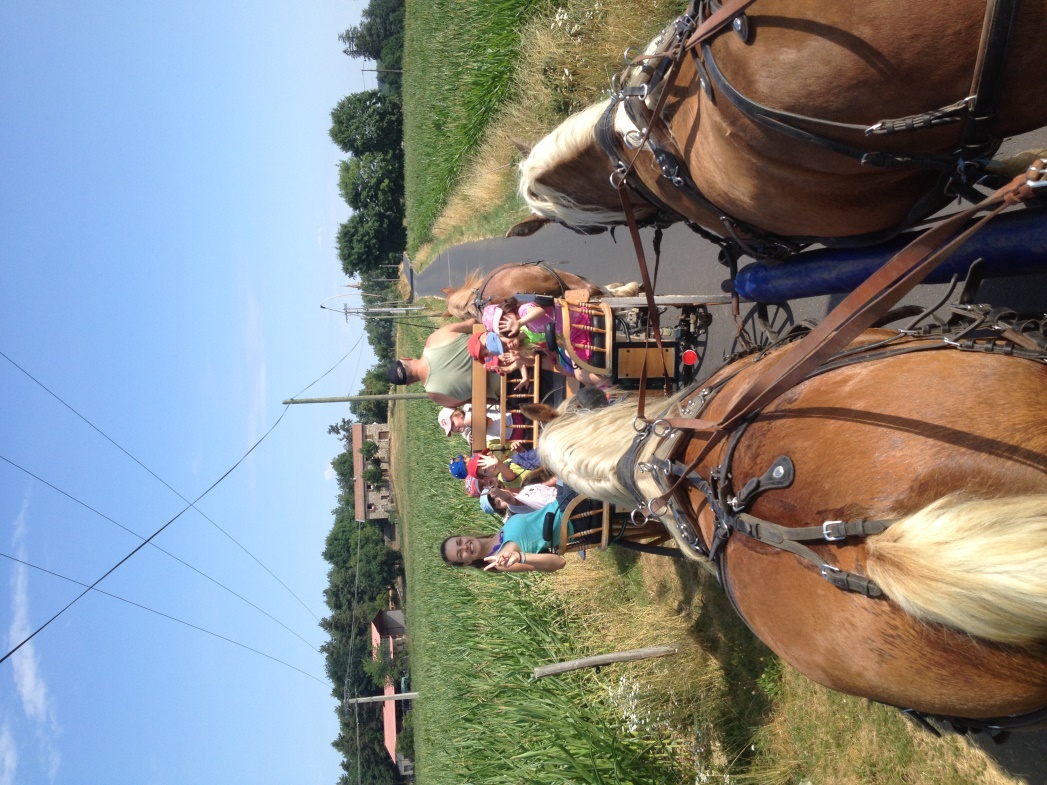 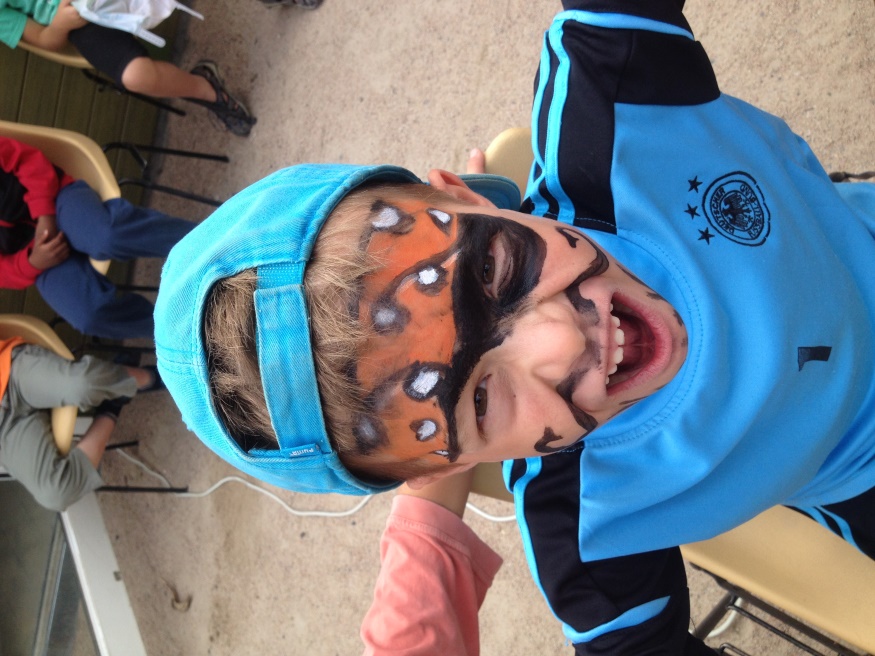 Et tant d’autres choses encore 
aux sucs en herbe!!!
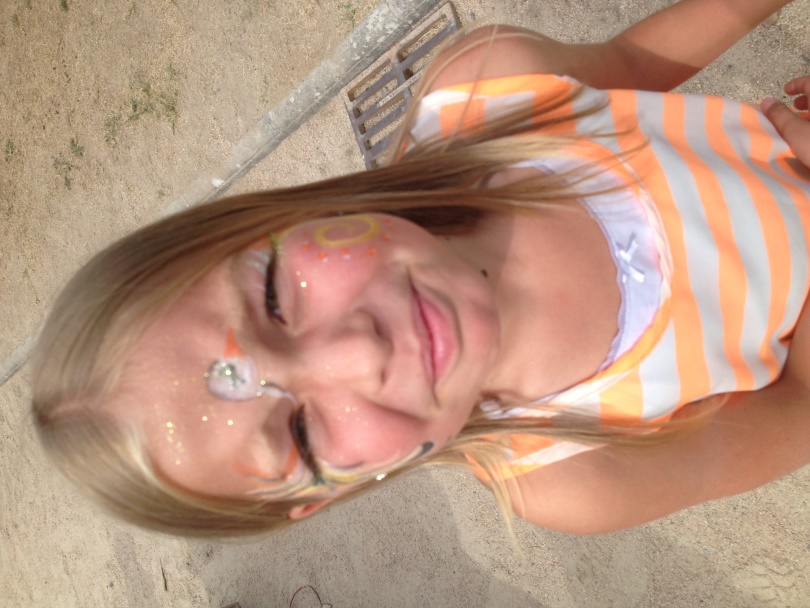 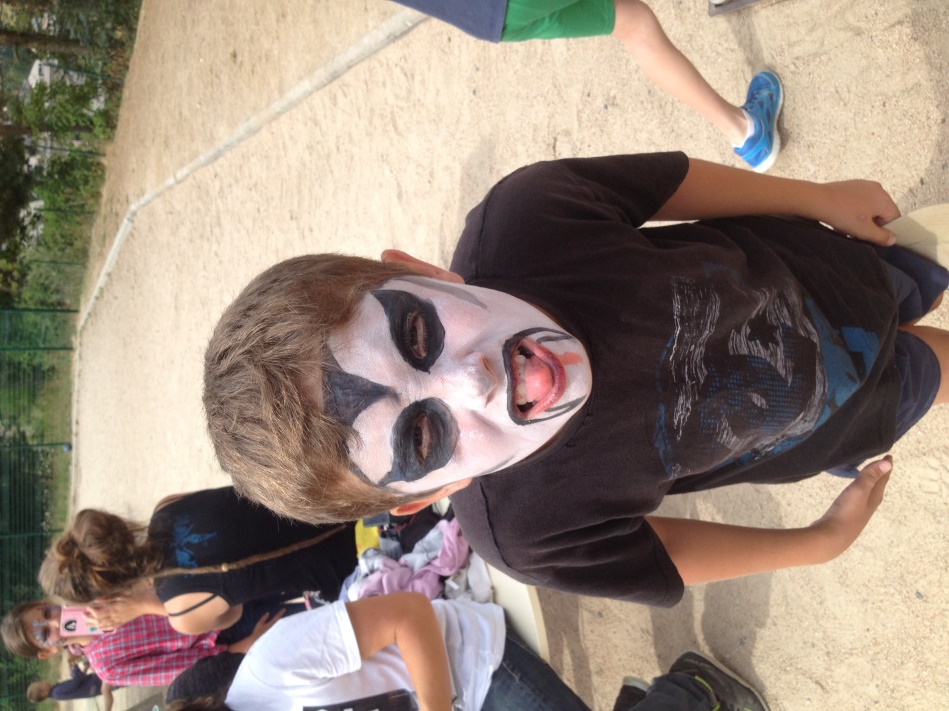 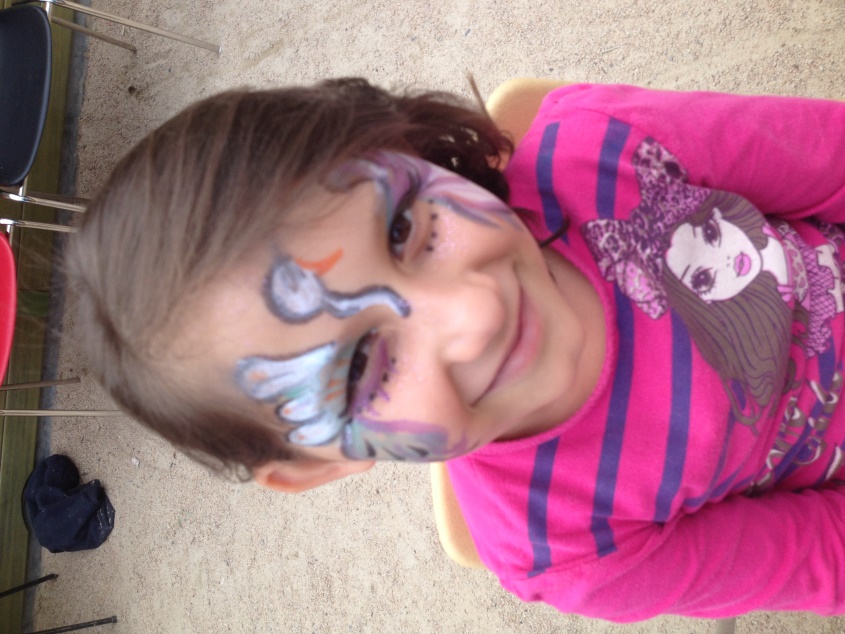 Le +!
Accueil de loisirs périscolaire
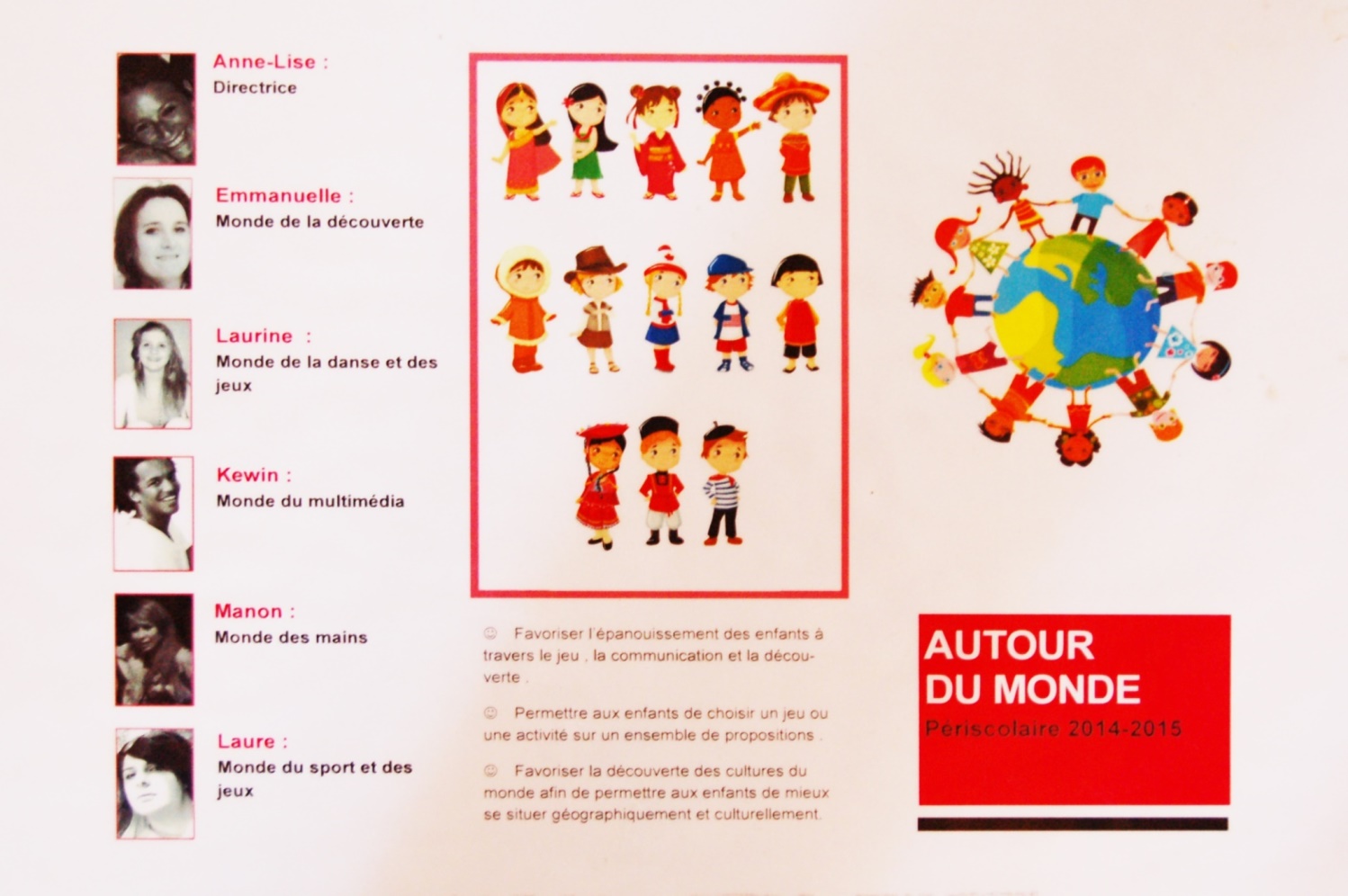 Le périscolaire en chiffre, c’est :

29018 heures de présences réelles
285 enfants différents accueillis
259 familles
140 enfants en moyenne sur les temps méridiens
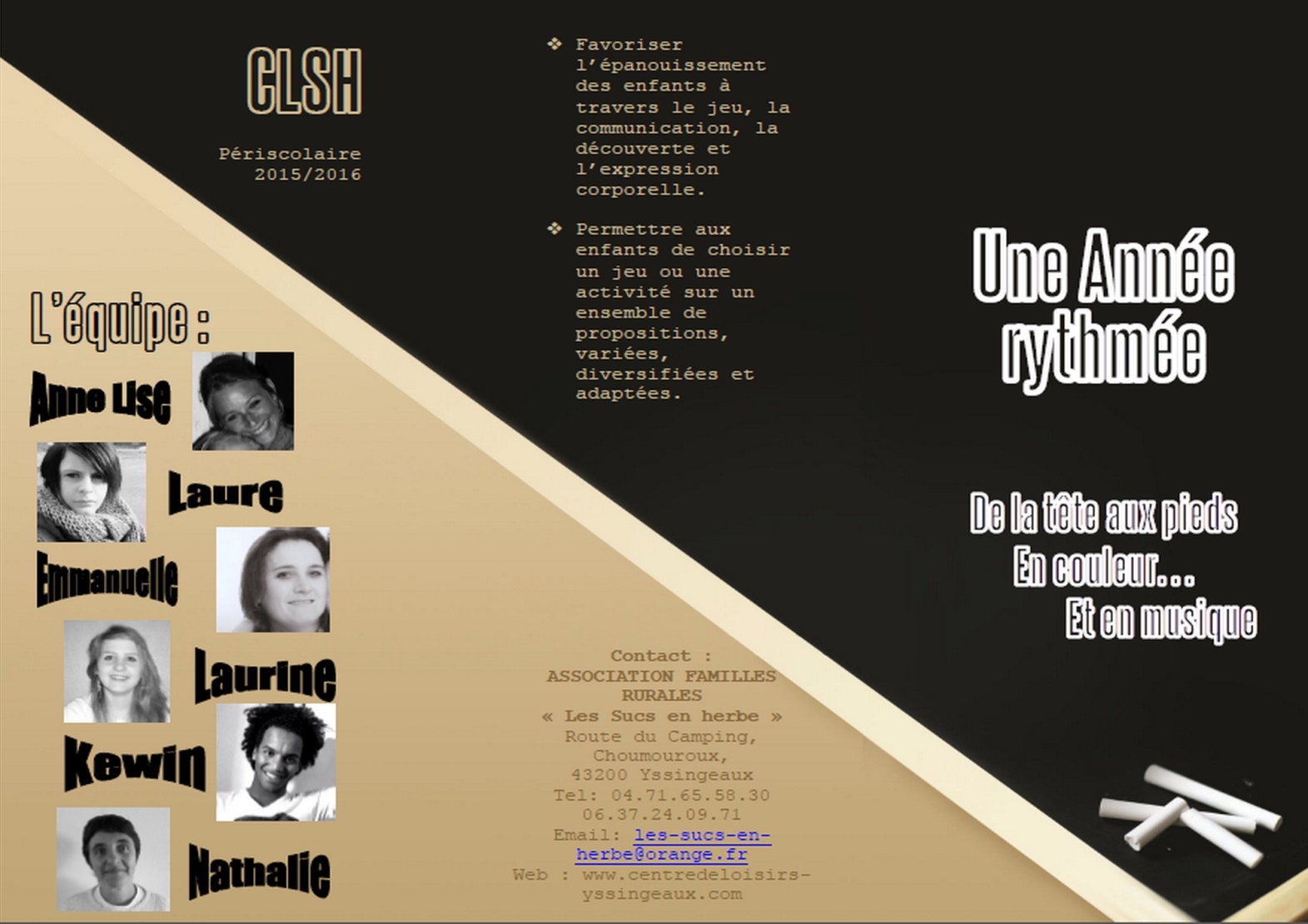 Année scolaire 2014/2015
Année scolaire 2014/2015
Année scolaire 2015/2016
Année scolaire 2015/2016
Séjours été 2016
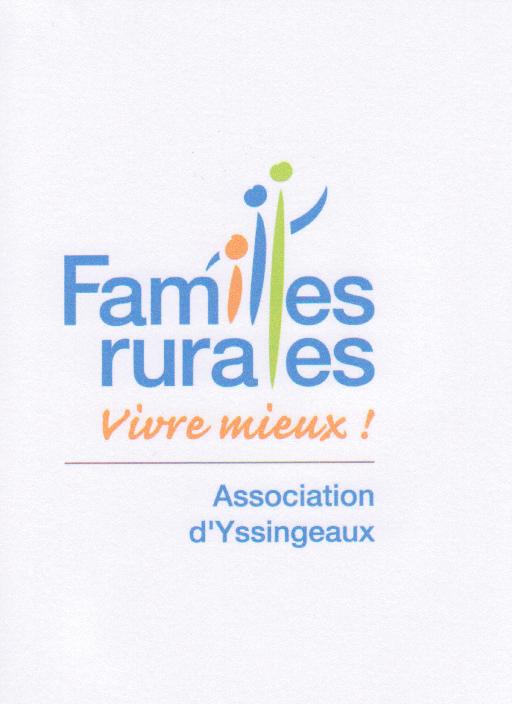 Du 11 au 13/07/2016
Pour les 6-8 ans
3 jours/2 nuits en pension complète
	   hébergement en dur
	   centre Charles Marchisio 
            au Chambon sur Lignon



Activités nature 
Accrobranches


Inter centres avec St Pal de Mons et Monistrol sur Loire
3 J + 65 €
Du 11 au 13/07/2016, encore!
Pour les 8 ans et plus
Stage de 3 jours (9h 18h)
	   avec production directe


Hip hop!


Et représentation le vendredi soir pour les familles
3 J + 45 €
Du 18 au 22/07/2016
Pour les 7 ans et plus
5 jours/4 nuits en demi pension/gestion libre
	   hébergement sous tente
	   Barrage de Lavalette
            à Lapte



Activités nautiques


+Veillée avec le teens club
1 semaine + 120 €
Du 25 au 30/07/2016
Pour les 7 ans et plus
5 jours/4 nuits en pension complète
	   hébergement en dur
	   centre Charles Marchisio 
              au Chambon sur Lignon



Activités natures
VTT
Accrobranches


+en inter centres avec le Monastier
+une nuit sous la tente!
1 semaine + 120 €
Soirée pyj’, 3-6 ans
Une soirée devrait être organisée 2 jours et 1 nuit au centre, la semaine du 25 au 29/07

Encore à confirmer à ce jour